Revize ICT  V RVP
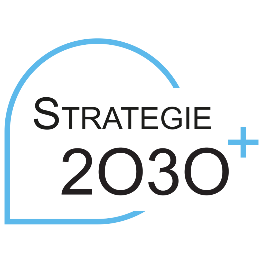 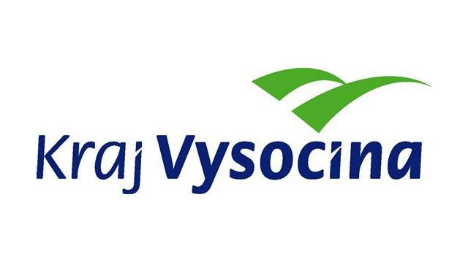 Vzdělávací oblast
INFORMATIKA
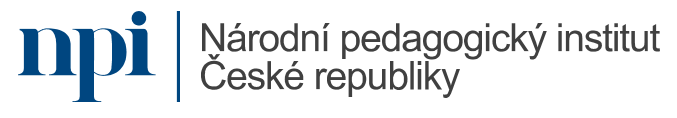 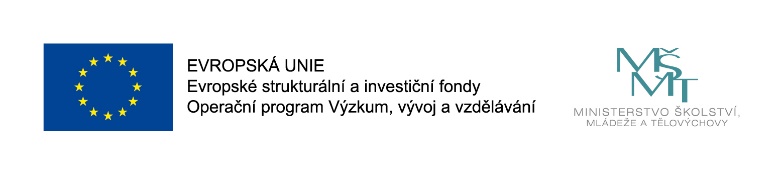 Zpracoval Mgr. Miroslav Sláma
M
Rozvoj informatického myšlení u žáků 1. stupně ZŠ  praktický kurz k nové informatice  - Digitální technologie
Mirjam nilsson
Nová informatika na základní škole
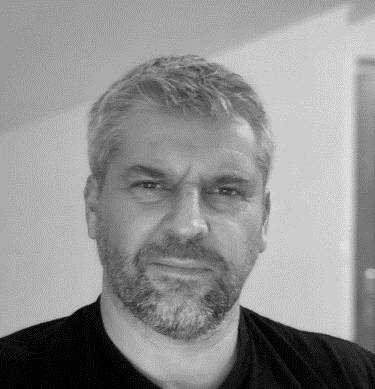 učitel ICT
lektor 
předseda krajského kabinetu informatika a ICT
člen Národního kabinetu informatika a ICT
odborný konzultant v IKAP
inovátor ve vzdělávání
Miroslav Sláma
lektor
slamamiroslav@gmail.com
miroslav.slama@kabinety.cz

Národní pedagogický institut
České republiky
Senovážné náměstí 872/25
110 00  Praha 1
1
Organizace kurzu – časový harmonogram
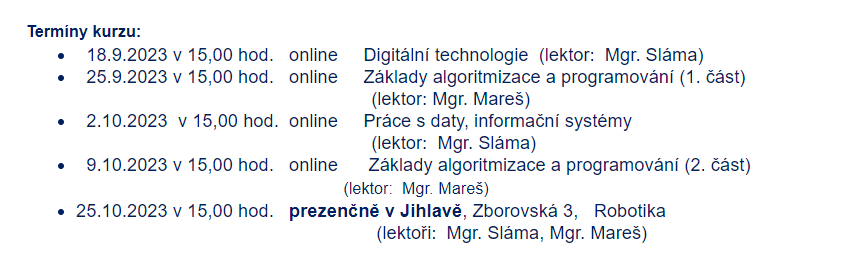 2
[Speaker Notes: V průběhu čtrnácti let, kdy vzdělávací oblast Informační a komunikační technologie (ICT) zůstávala jako jedna z mála v Rámcovém programu pro základní vzdělávání (RVP ZV) beze změny, se nashromáždilo mnoho podnětů k jejím úpravám. To samé platí pro Informatiku a ICT v rámcových vzdělávacích programech pro gymnázia a střední odborné vzdělávání, které jsou o dva roky mladší. Řada podnětů časem zastarala a přestala být v konkrétní formulaci aktuální.]
Seznamujeme se
https://forms.office.com/e/Na6WJ2zEbU
3
Co předcházelo změnám RVP? STRATEGIE 2030+ - cíle
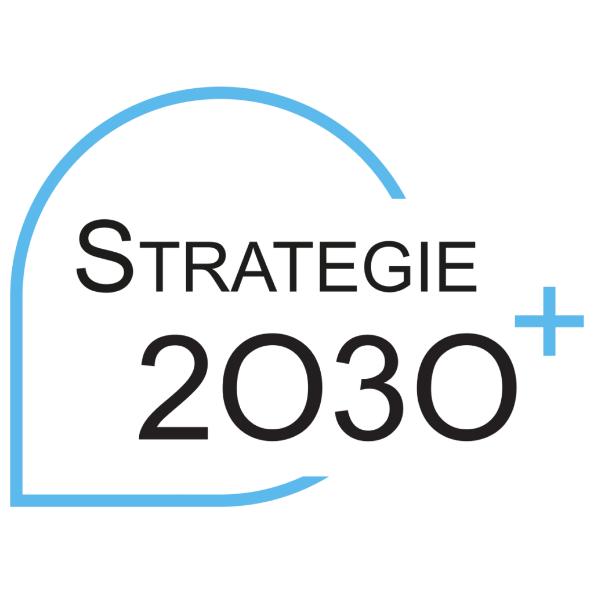 modernizovat obsah vzdělávání
rozvíjet kritické myšlení
rozvíjet práce s informacemi
klást důraz na spolupráci
podporovat kompetence k celoživotnímu učení
základem učení je jádrové učivo - gramotnosti
4
[Speaker Notes: V průběhu čtrnácti let, kdy vzdělávací oblast Informační a komunikační technologie (ICT) zůstávala jako jedna z mála v Rámcovém programu pro základní vzdělávání (RVP ZV) beze změny, se nashromáždilo mnoho podnětů k jejím úpravám. To samé platí pro Informatiku a ICT v rámcových vzdělávacích programech pro gymnázia a střední odborné vzdělávání, které jsou o dva roky mladší. Řada podnětů časem zastarala a přestala být v konkrétní formulaci aktuální.]
Reformy ve světe
2 přístupy práce s počítačem

	DIGITÁLNÍ GRAMOTNOST
každodenní práce s počítačem
psaní a komunikace
chování na internetu
hledání informací
učení se s počítačem
bezpečnost

	INFORMATIKA
algoritmizace a programování
porozumění informacím
modelování a kódování
práce s daty
optimalizace
robotika
Velká Británie – 2012
zrušení předmětu ICT
nový předmět Computing od 2016
Slovensko 2008
Polsko 2016
Ovládat počítáč
Porozumět PC
5
Informatické myšlení, digitální gramotnost a digitální kompetence
Digitální gramotností rozumíme soubor digitálních kompetencí (vědomostí, dovedností, postojů, hodnot), které jedinec potřebuje k bezpečnému, sebejistému, kritickému a tvořivému využívání digitálních technologií při práci, při učení, ve volném čase i při svém zapojení do společenského života.

Digitální kompetence chápeme jako průřezové klíčové kompetence, tj. kompetence, bez kterých není možné rozvíjet u dětí a žáků plnohodnotně další klíčové kompetence. Jejich základní charakteristikou je aplikace – využití digitálních technologií při nejrůznějších činnostech, při řešení nejrůznějších problémů. 

Z toho plyne i jejich proměnlivost v čase v závislosti na tom, jak se mění způsob a šíře využívání digitálních technologií ve společnosti a v životě člověka.
Informatické myšlení není programování
Informatické myšlení pojímáme jako způsob uvažování, které jedinci umožňuje rozpoznávat informatické aspekty světa a využívat informatických prostředků k porozumění a uvažování o přirozených i umělých systémech a procesech.
Informaticky myslící jedinec (žák) při řešení nejrůznějších životních situací cílevědomě a systematicky volí a uplatňuje optimální postupy (často s využitím digitálních technologií)


Rozpoznávat a formulovat problémy s ohledem na jejich řešitelnost
Získávat, zaznamenávat, uspořádávat, strukturovat, předávat data a informace
Rozkládat systémy a procesy na části, odhalovat jejich vztahy a strukturu, modelovat situace
Vytvářet a formulovat postupy a řešení, která lze přenechat k vykonání jinému člověku nebo stroji
Vytvářet formální popisy skutečných situací a pracovních postupů
Testovat, analyzovat, vyhodnocovat, porovnávat a vylepšovat uvažovaná řešení
Revize RVP - https://www.edu.cz/rvp-ramcove-vzdelavaci-programy/revize-rvp/
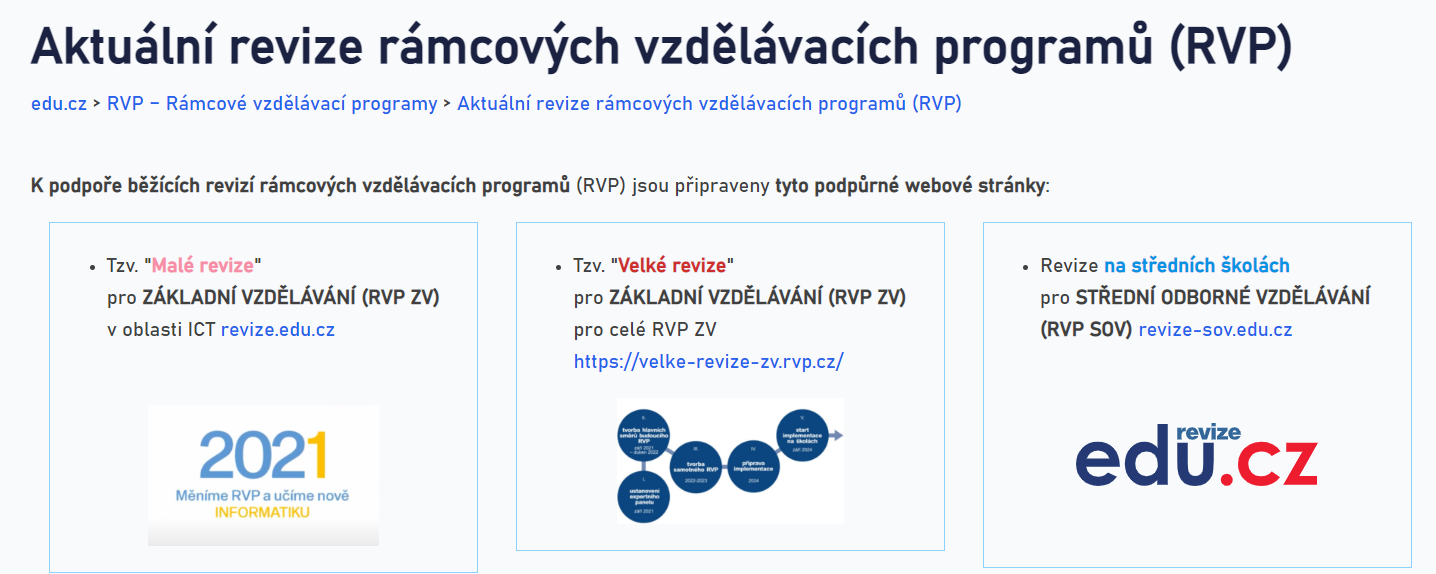 8
[Speaker Notes: V průběhu čtrnácti let, kdy vzdělávací oblast Informační a komunikační technologie (ICT) zůstávala jako jedna z mála v Rámcovém programu pro základní vzdělávání (RVP ZV) beze změny, se nashromáždilo mnoho podnětů k jejím úpravám. To samé platí pro Informatiku a ICT v rámcových vzdělávacích programech pro gymnázia a střední odborné vzdělávání, které jsou o dva roky mladší. Řada podnětů časem zastarala a přestala být v konkrétní formulaci aktuální.]
Očekávané výstupy pro první stupeň základní školy
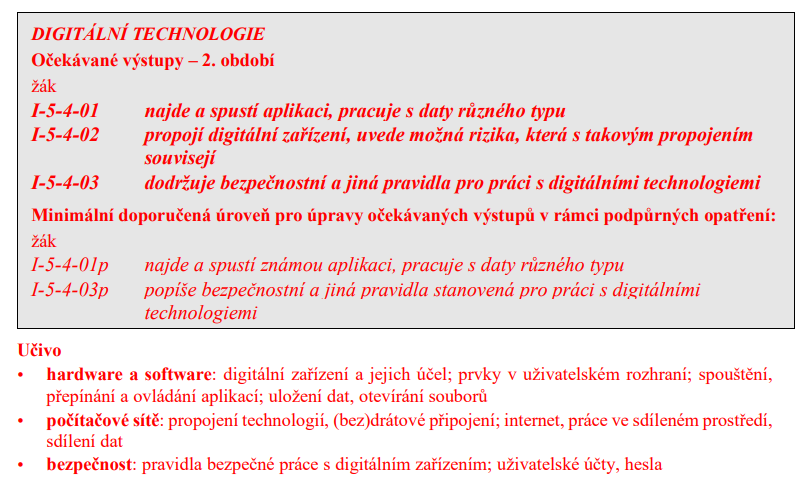 Co se v RVP od 1.9.2021 změní
Vzdělávací oblast INFORMATIKA


Informační a komunikační technologie
Informatika s časovou dotací 2+4
klíčová kompetence: digitální kompetence
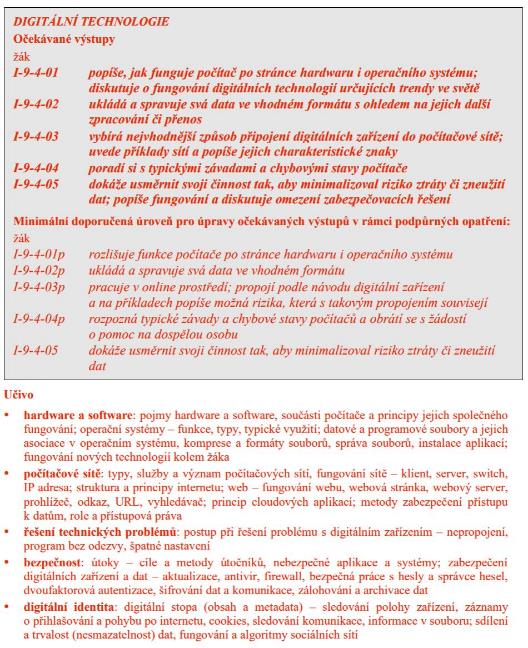 Zahájení od 1. září 2023 ve všech ročnících prvního stupně ZŠ.
Zahájení od 1. září 2024 ve všech ročnících druhého stupně ZŠ.
Platné od 1. září 2022 gymnázia (nejpozději od 1. září 2025).
Zahájení nejpozději od 1. září 2025 gymnázia (nižší stupeň i vyšší stupeň)
10
[Speaker Notes: V průběhu čtrnácti let, kdy vzdělávací oblast Informační a komunikační technologie (ICT) zůstávala jako jedna z mála v Rámcovém programu pro základní vzdělávání (RVP ZV) beze změny, se nashromáždilo mnoho podnětů k jejím úpravám. To samé platí pro Informatiku a ICT v rámcových vzdělávacích programech pro gymnázia a střední odborné vzdělávání, které jsou o dva roky mladší. Řada podnětů časem zastarala a přestala být v konkrétní formulaci aktuální.]
Vzdělávací oblast Informatika x digitální kompetence
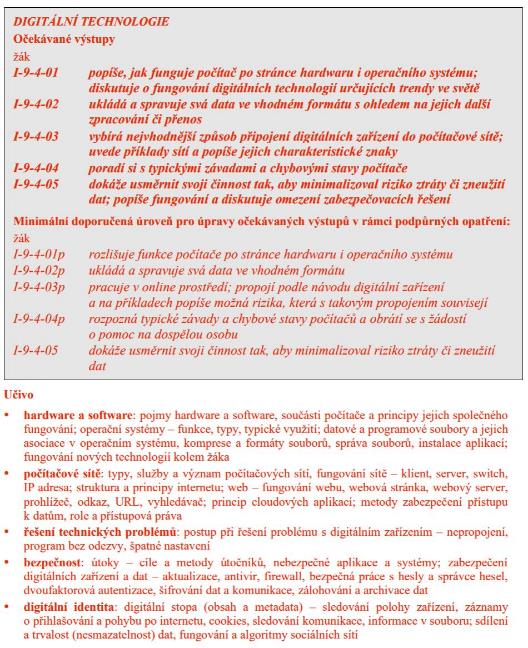 Digitální kompetence
Data, informace a modelování
používaná digitální zařízení, aplikace a služby; rozhoduje, které technologie pro jakou činnost či řešený problém použít
Algoritmizace a programování
získává, vyhledává, kriticky posuzuje, spravuje a sdílí data, informace a digitální obsah
vytváří a upravuje digitální obsah, kombinuje různé formáty, vyjadřuje se za pomoci digitálních prostředků
Informační systémy
využívá digitální technologie, aby si usnadnil práci, zautomatizoval rutinní činnosti, zkvalitnil výsledky své práce
chápe význam digitálních technologií, kriticky hodnotí jejich přínosy a reflektuje rizika jejich využívání
Digitální technologie
předchází situacím ohrožujícím bezpečnost zařízení, dat a zdraví žáka, v digitálním prostředí jedná eticky
11
Vzdělávací oblast Informatika x redukce učiva
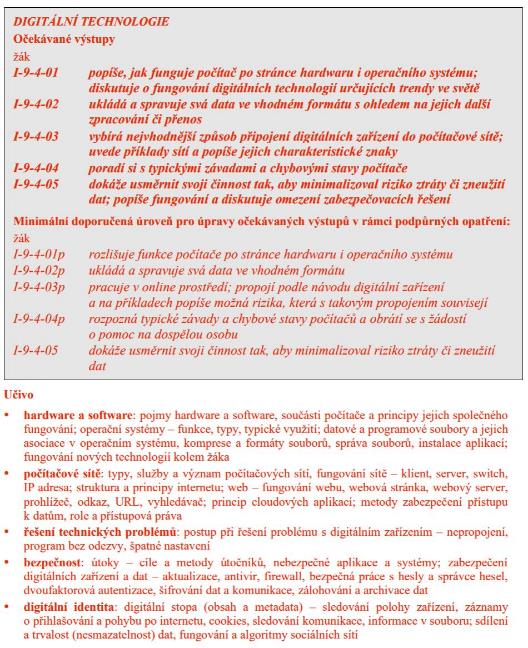 Kde dochází k redukcím časové dotace
Data, informace a modelování
Algoritmizace a programování
Informační systémy
Digitální technologie
12
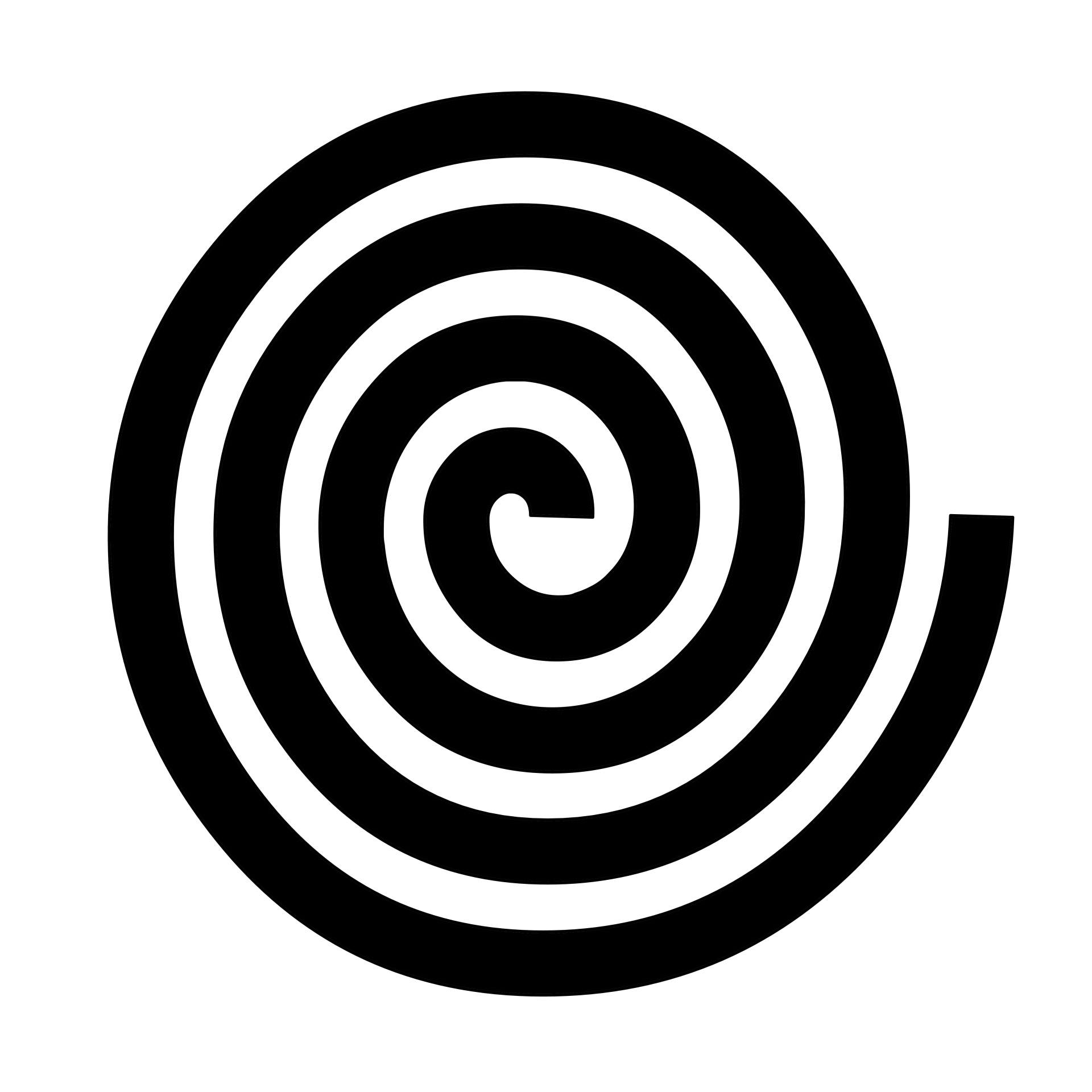 Spirálovité učení (2 + 4 hodiny)
1. stupeň (1 hodina týdně ve 4. a 5. ročníku)
4 tematické celky → 1 celek cca 16 hodin
(doporučujeme 12–20 hodin na oblast)
základ každé z oblastí ve 4., rozšíření v 5. ročníku

2. stupeň (1 hodina týdně v 6. až 9. ročníku)
obdobné rozložení do všech ročníků
spirála → opakování + rozšíření
Hodinová dotace, redukce obsahu
Hodinovou dotaci pro jednotlivé části RVP si volí škola sama ve svém ŠVP. Minimem jsou 2+4 hodiny.
Všechny části RVP se doplňují .
Nový RVP má také klíčovou kompetenci DIGITÁLNÍ. Ta se má realizovat ve všech předmětech. Může však být zařazena do předmětu Informatika. Potom by však měl tento předmět dostat odpovídající hodinovou dotaci.
Redukce závazného obsahu
Odstranění duplicit,
vyřazení obsahu založeného na encyklopedických znalostech,
vyřazení obsahu považovaného za příliš obtížný,
vyřazení obsahu, pokud nejsou ve škole vhodné podmínky,
vyřazení obsahu nárokujícího si pouze dílčí znalosti.
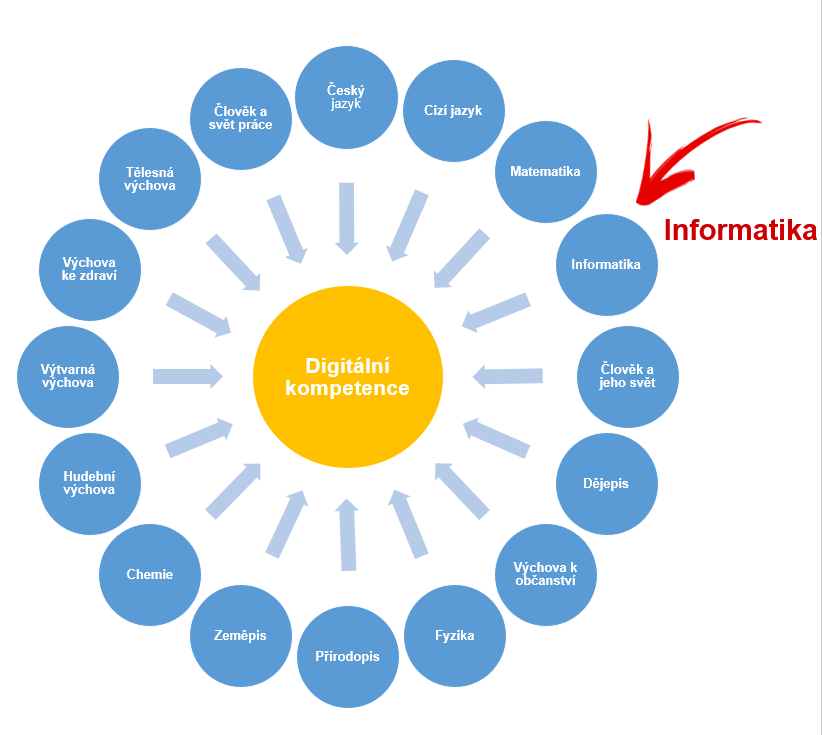 14
Inovace výuky informatiky – současný stav
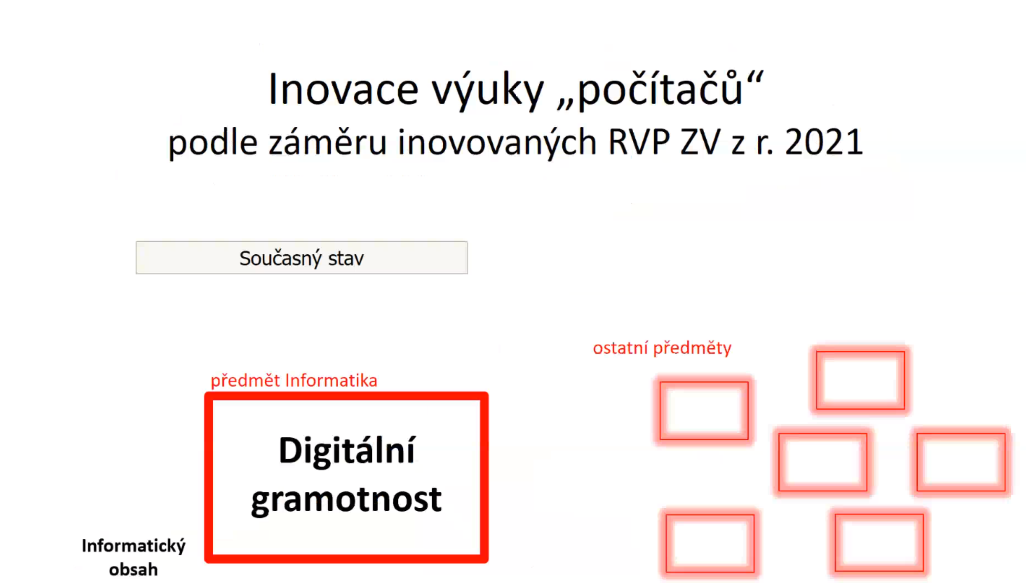 15
Inovace výuky informatiky – změny
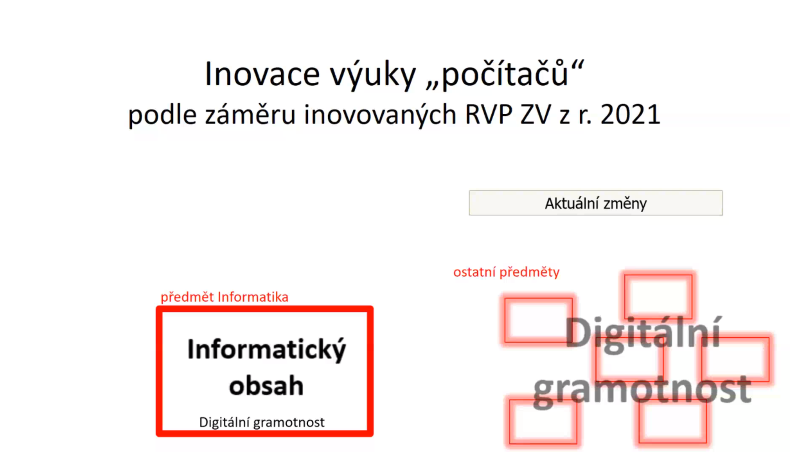 16
Digitální kompetence - https://revize.edu.cz/digitalni-gramotnost-v-rvp-zv
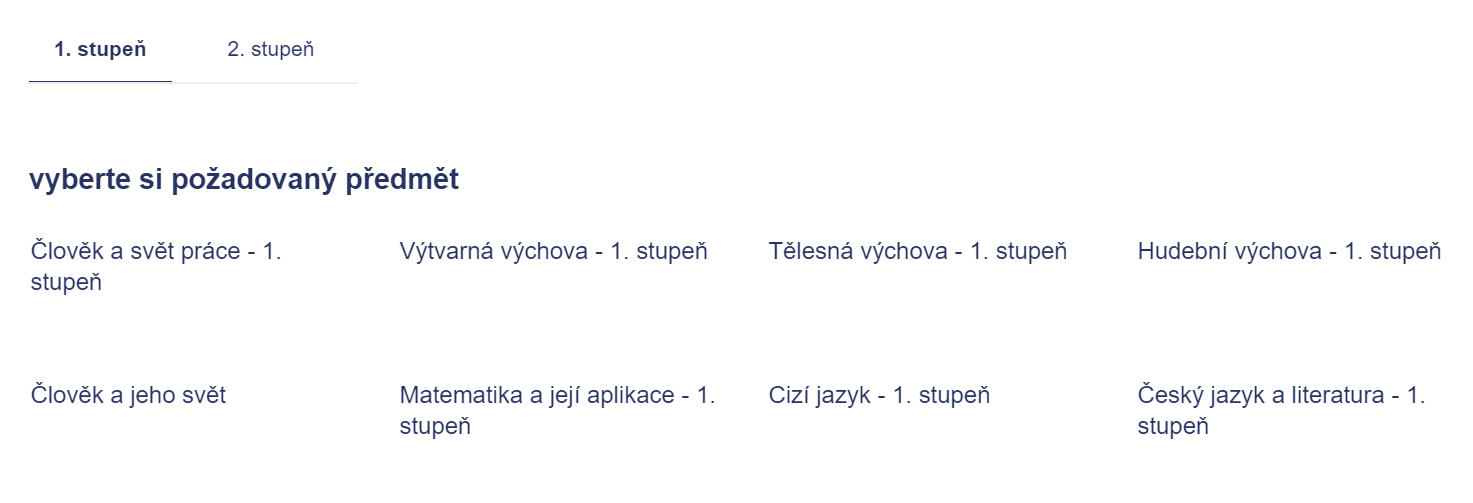 17
Příklad digitálních kompetencí v českém jazyce
Informační a datová gramotnost
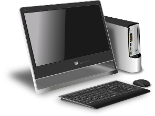 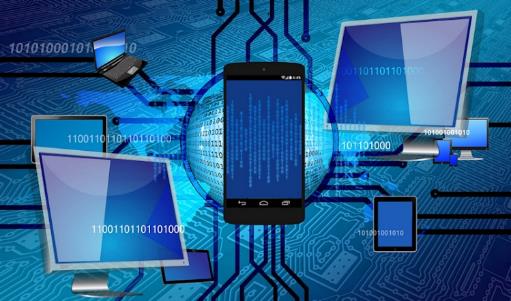 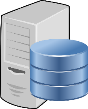 Komunikace a kolaborace
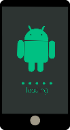 Tvorba digitálního obsahu
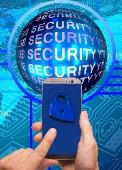 částečně – bezpečnost, řešení problémů a technologické kompetence
18
[Speaker Notes: Vzdělávací obor Český jazyk a literatura poskytuje možnosti pro rozvoj digitálních kompetencí zejména z následujících oblastí Rámce digitálních kompetencí učitele:]
Digitální kompetence v českém jazyce - Informační a datová gramotnost
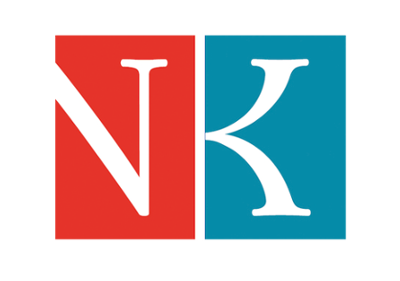 Umí vyhledávat informace v různých digitálních zdrojích
Umí vyhledávat informace v odborných databázích – knihovny, časopisy, …
Umí využívat slovníky a příručky.
Posuzují důvěryhodnost informací
Odlišují komunikaci
 na sociálních sítích
odborných webech
odlišují emotivní text od faktů
Umí informace uložit pro opětovný využití
sdílení informací
publikování informací
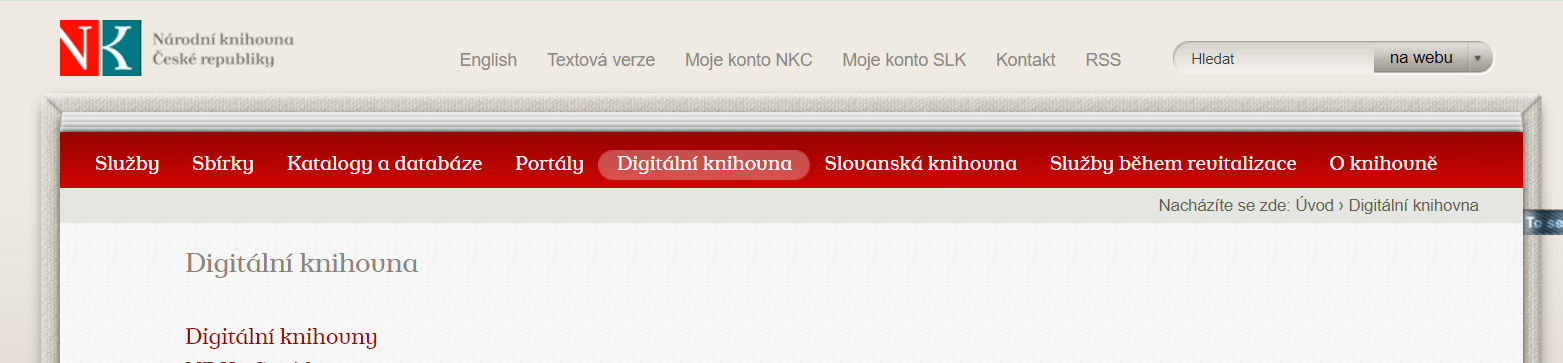 19
Digitální kompetence v českém jazyce – komunikace a kolaborace
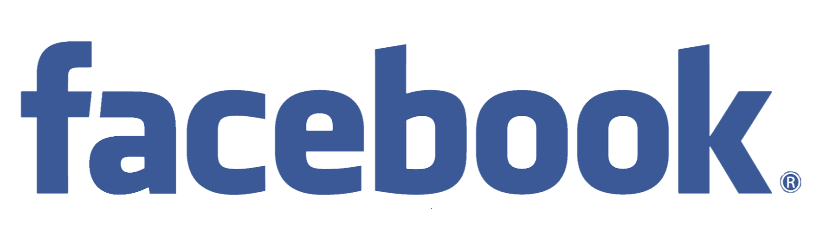 Umí využívat jazykové prostředky podle komunikační platformy – využívají digitální šablony – životopisy, 
Umí psát emaily oficiálního charakteru
Umí využívat sdílené dokumenty  pracovat ve skupinách.
Umí vyplňovat digitální formuláře, umí odpovídat v anketách důvěryhodnost informací
Umí komunikovat v sociálních sítích (Yammer,…)
Zvládá pracovat v komunikačních platformách – Teams, Google, Webex, …
Dodržuje pravidla netikety v různých platformách - blog, diskusní fóra, sociální sítě, hry, chat, e-mail, …
Je schopen vytvářet vlastní digitální identitu – e-mail, profesní síť, sociální síť, blog, WWW, …
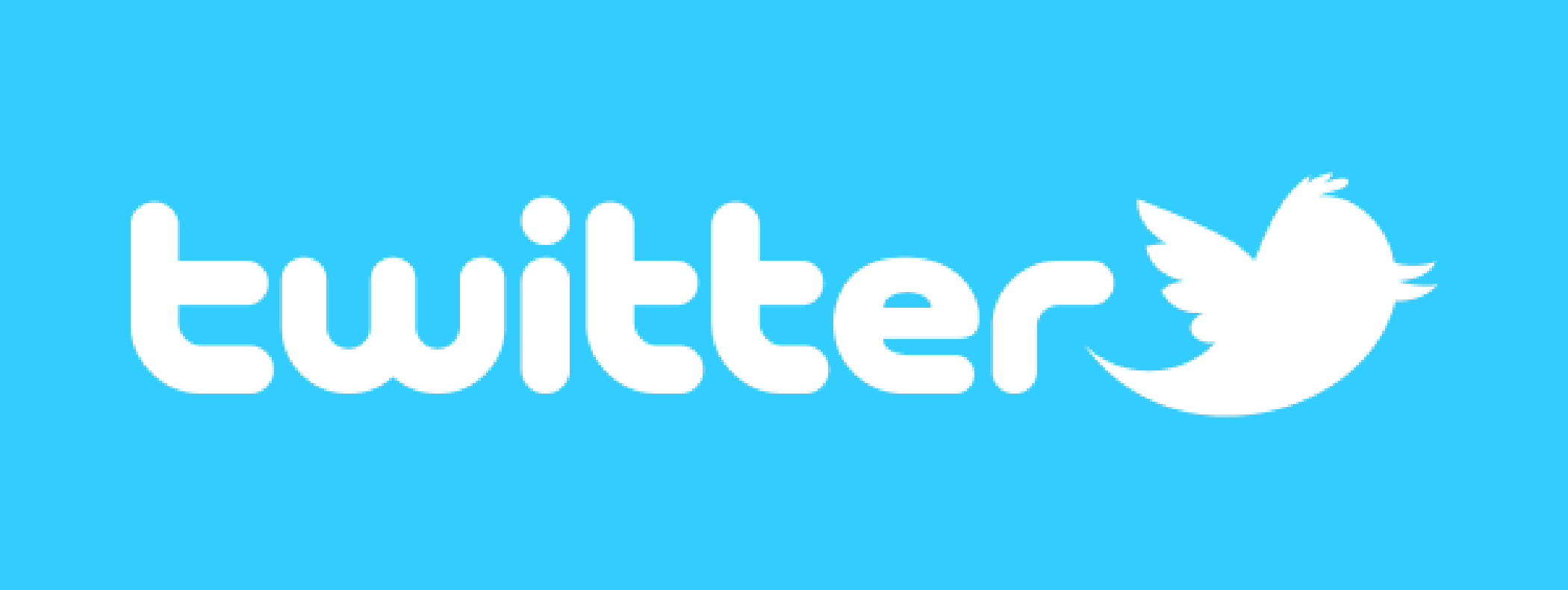 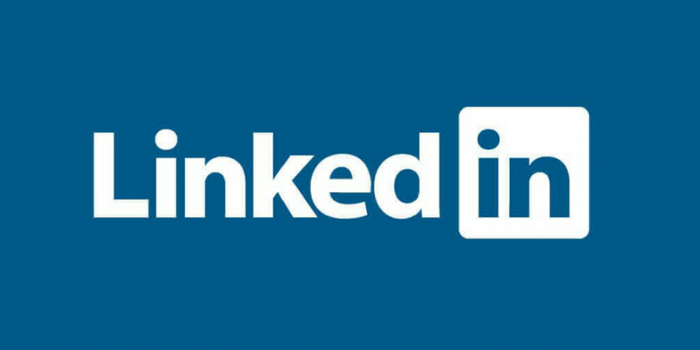 20
Digitální kompetence v českém jazyce – tvorba digitálního obsahu
Umí ve slohové a komunikační výchově psát a  vytvářet digitální obsah v některém textovém editoru
Umí základy typografie a odborného textu
Umí vhodně kombinovat digitální formáty, umí vytvořit prezentaci, nástěnku, …
Umí pracovat s e-knihou, pracovat s blogem, jednoduchými webovými stránkami (Webnode, Weebly, Google Sites). 
Využívá různé aplikace pro psaní pozvánky (Canva). 
Umí pracovat s mluveným slovem -  podcast 
Spravuje online čtenářský deník
Umí vhodně využívat citace, zdrojovat dokumenty (citace.com)
znají různé licence obrázků
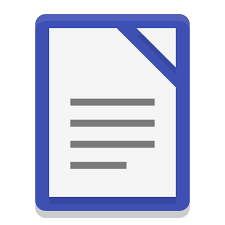 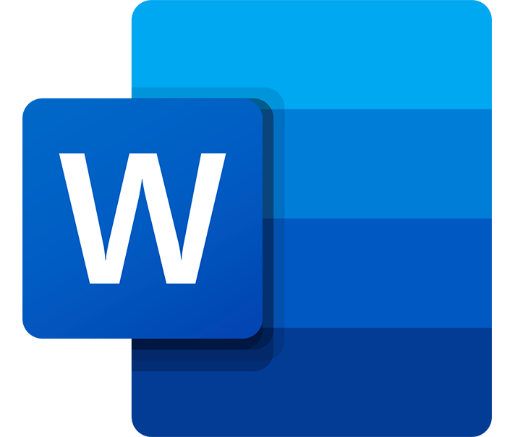 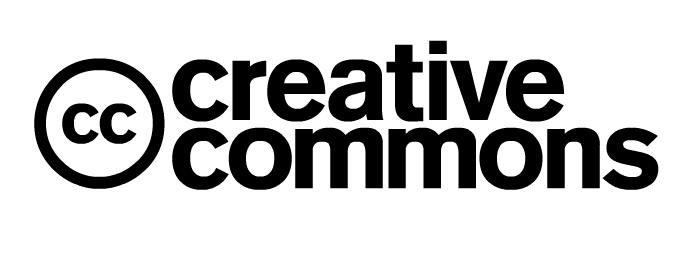 21
Podpora školám
Konzultace a poskytování informací.
Organizace webinářů a workshopů.
vzdělávání ředitelů
učitelů
ICT a ŠVP koordinátorů
Tvorba vzdělávacích programů
Realizace kombinovaných kurzů k digitální kompetenci 
Individuální konzultace pro každou školu na strategické úrovni - od druhé pol. května + po technické stránce nabízí KIM + kabinety ICT
Oborově tematická setkávání pro učitele – „pískoviště“
Školení lektorů a superlektorů
Workshopy na digitální kompetence
Nabízí se startovací balíček – dvouhodinové školení o revizích a novém pojetí informatiky
školení pro ředitele
školení pro koordinátory změny
školení učitelů informatiky – digitální technologie, robotika, algoritmizace a programování, informační systémy
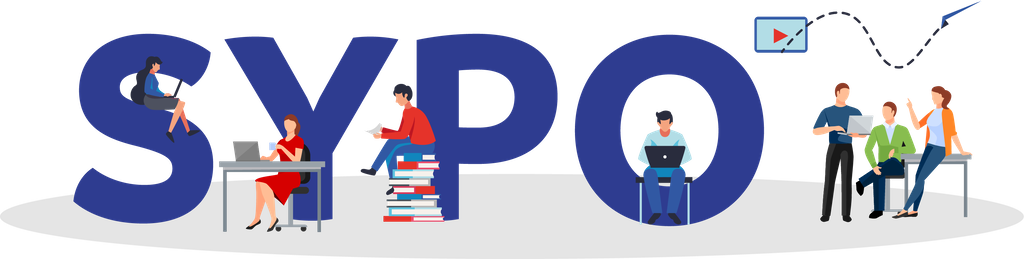 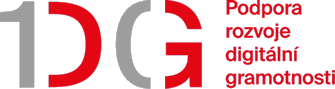 22
Podpora školám
JEDNOTNÝ PORTÁL edu.cz
podpora digitální gramotnosti – DIGIGRAM.cz
vše o revizích – REVIZE.EDU.cz
učebnice informatiky – IMYSLENI.CZ
metodické materiály – DIGISKOLA.RVP.CZ
pozice IT GURU – 20x40 hodin/měsíc (březen 2022)
edu.cz/digitalizujeme
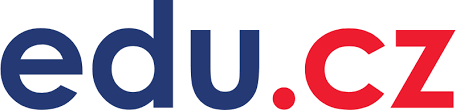 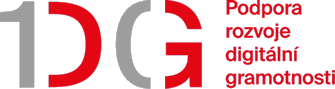 23
Národní plán obnovy
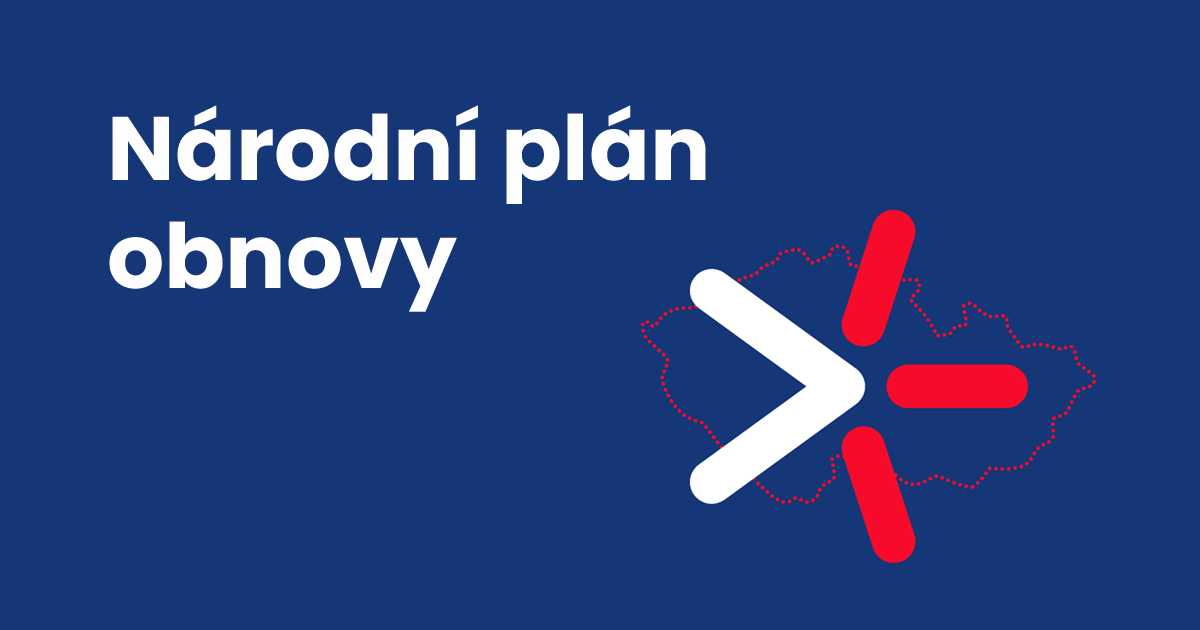 24
Investice do digitalizace škol od 2022 – 4 857 000 000 Kč
Vzdělávání učitelů i vedení škol
IT vybavení
ZŠ+SŠ+K
MŠ+ZŠ+SŠ+K
Rozvoj informatického myšlení
Mobilní digitální technologie pro znevýhodněné žáky
Rozvoj digitální gramotnosti
Pokročilé vybavení (3D tiskárny, robotické pomůcky apod.), vč. ntb a základního vybavení
SŠ+ZŠ+K (dle poptávky)
ZŠ+G (dle revidovaného RVP)
25
[Speaker Notes: Vzdělávací obor Český jazyk a literatura poskytuje možnosti pro rozvoj digitálních kompetencí zejména z následujících oblastí Rámce digitálních kompetencí učitele:]
Co lze z prostředků Plánu obnovy pořídit – ZŠ a gymnázia
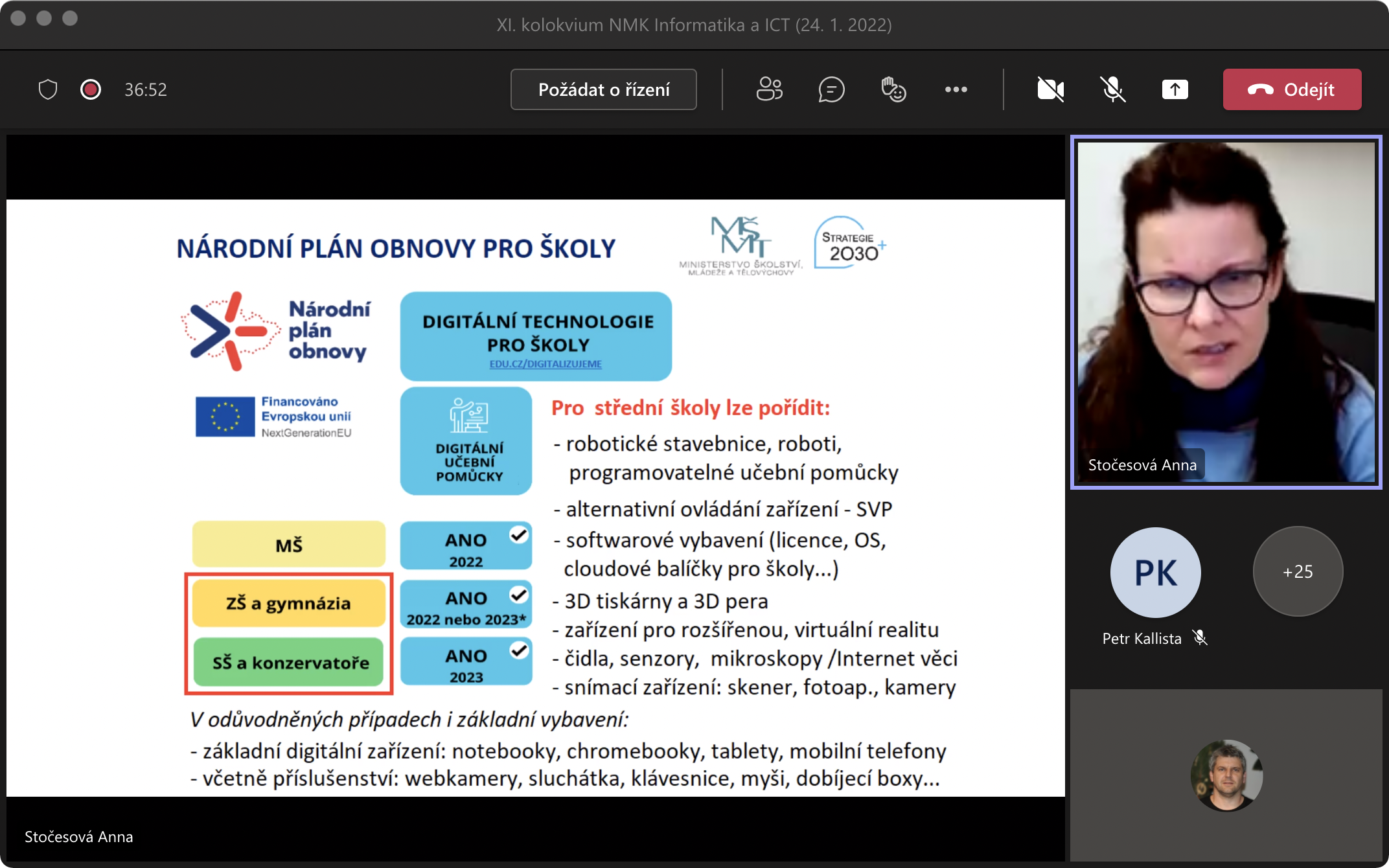 26
[Speaker Notes: Vzdělávací obor Český jazyk a literatura poskytuje možnosti pro rozvoj digitálních kompetencí zejména z následujících oblastí Rámce digitálních kompetencí učitele:]
Prevence digitální propasti
Určeno žákům
s nedostatečným ICT vybavením umožňujícím připojit se do výuky na dálku, 
s nedostatečným ICT vybavením pro přípravu a účast na výuce. 
Co bude možné z prostředků pořídit
notebook, ultrabook, chromebook apod.,   
tablet, phablet, apod.,
chytrý mobilní telefon,  
příslušenství k digitálním mobilním zařízením (např. webkamery, myši, sluchátka, klávesnice, obaly apod.),
digitální zařízení pro žáky se  SVP, např. pomůcky pro alternativní ovládaní počítače, software pro rozpoznávání hlasu, zvětšování obrazu na displeji, automatické čtení textu, čtečky pro osoby se zrakovým postižením apod.
27
[Speaker Notes: Vzdělávací obor Český jazyk a literatura poskytuje možnosti pro rozvoj digitálních kompetencí zejména z následujících oblastí Rámce digitálních kompetencí učitele:]
Prevence digitální propasti
Opatření je určeno pro základní školy, střední školy a konzervatoře.
Cílem
zpřístupnění mobilní digitální technologie pro znevýhodněné žáky vytvořením tzv. mobiliáře mobilních digitálních zařízení určených k zapůjčování žákům,
mít pro žáky k dispozici mobilní digitální zařízení pro běžnou výuku i pro výuku na dálku, 
zajistit, aby nejméně 80 % škol mělo mobilní digitální zařízení k zapůjčení znevýhodněným žákům. 
Cílem aktivity NENÍ
pořídit nemobilní digitální zařízení nebo digitální zařízení, která přímo nesouvisejí s výukou, 
vytvořit z mobiliáře „sklad“ a ponechat mobilní digitální zařízení nevyužité pro vzdělávací potřeby žáků.
28
[Speaker Notes: Vzdělávací obor Český jazyk a literatura poskytuje možnosti pro rozvoj digitálních kompetencí zejména z následujících oblastí Rámce digitálních kompetencí učitele:]
Pozice ICT Guru?
má pomáhat s nákupem vybavení a infrastrukturou
základ práce se bere od KIM, úvazek bude 40 hodin/měsíc/kraj
bude to techničtější pomoc
tým IT GURU bude postavený nejpozději v březnu
na ČR to bude 20 lidí (20 úvazků)
Postupný náběh ŠVP na škole - příklady
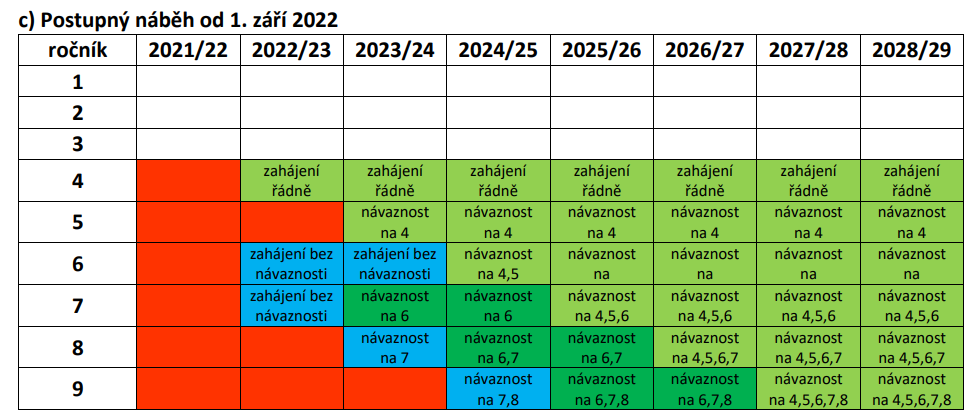 https://revize.edu.cz/files/nabeh-rvpzv-2021-informatika.pdf
Postupný náběh ŠVP na škole - příklady
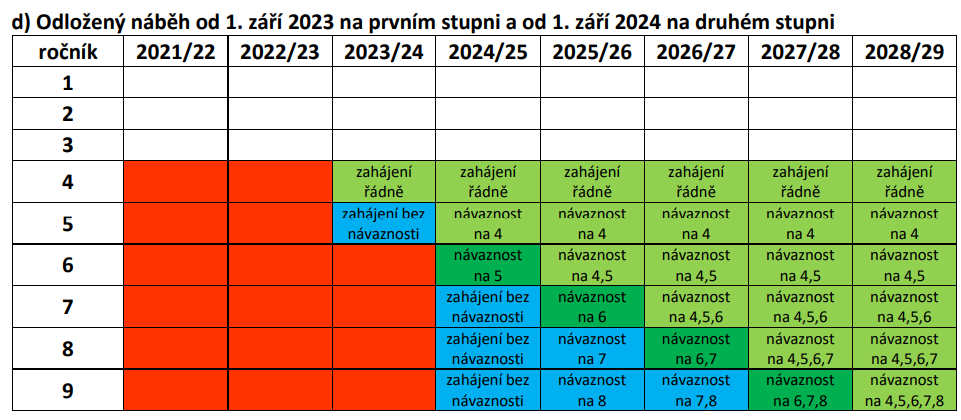 Odkazy a zdroje
aktuální revize vzdělávacích programů
RVP pro ZV s vyznačenými změnami
Digitální gramotnost v uzlových bodech vzdělávání
Podpora informatického myšlení (imysleni.cz)
Datová lhota
přehled digitálních kompetencí
https://code.org
učební digitální pomůcka
unplugged aktivity
https://opocitacich.cz/ 
jednoduché aktivity na Learning Apps
ibobr.cz
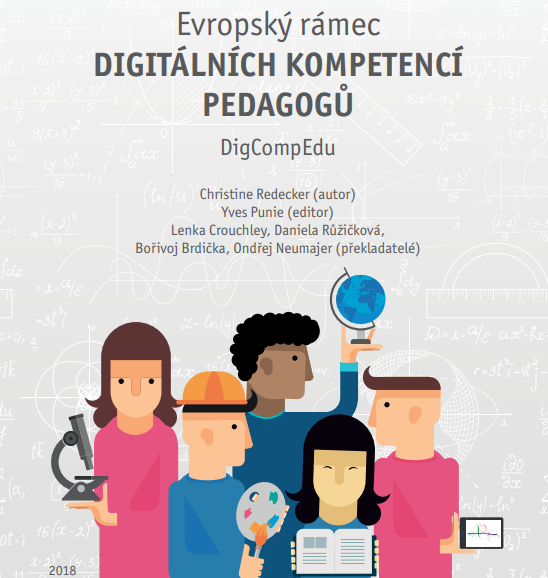